WELCOME
THANKS FOR JOINING US!
Songs of
Praise to God
OpeningPRAYER
Songs of
Praise to God
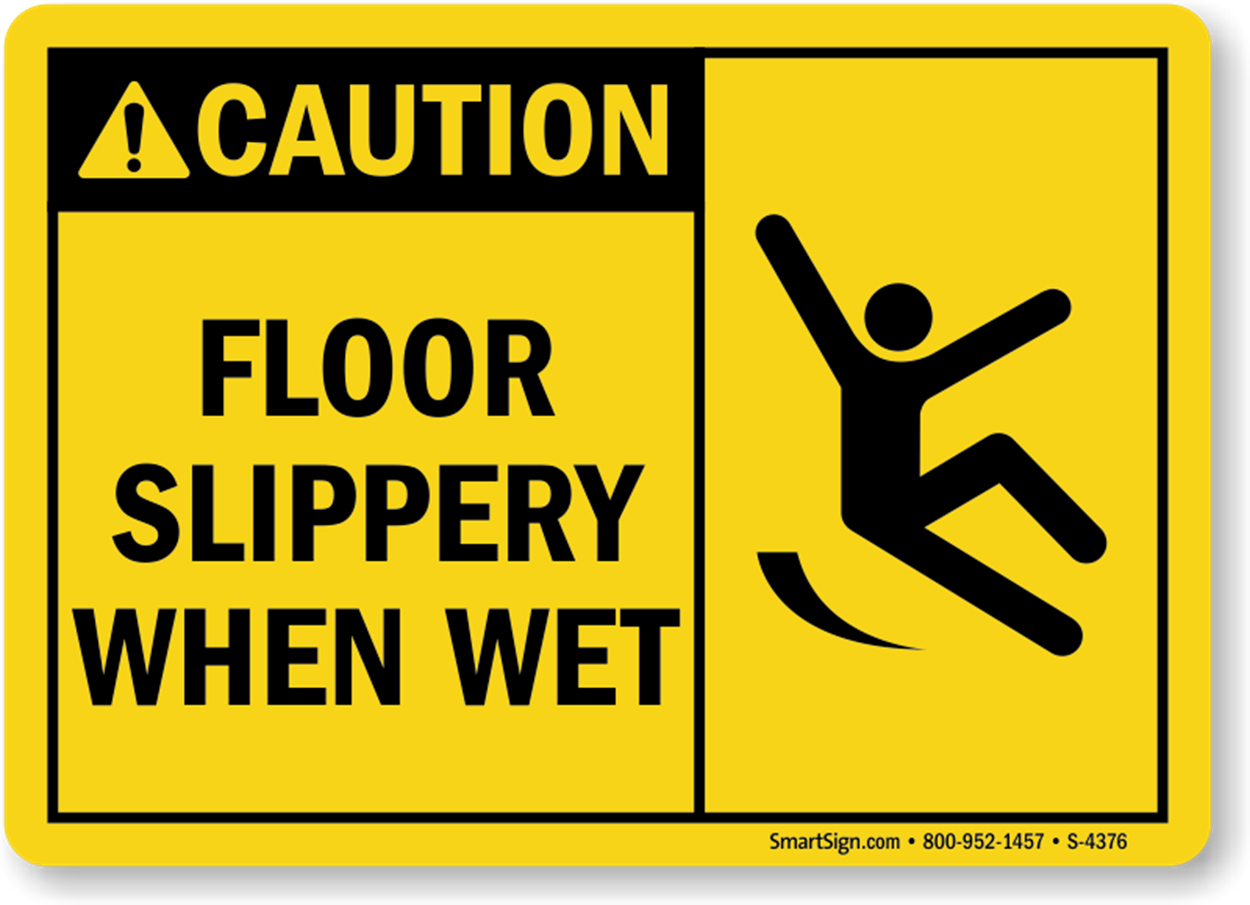 WATCH WHERE YOU STAND
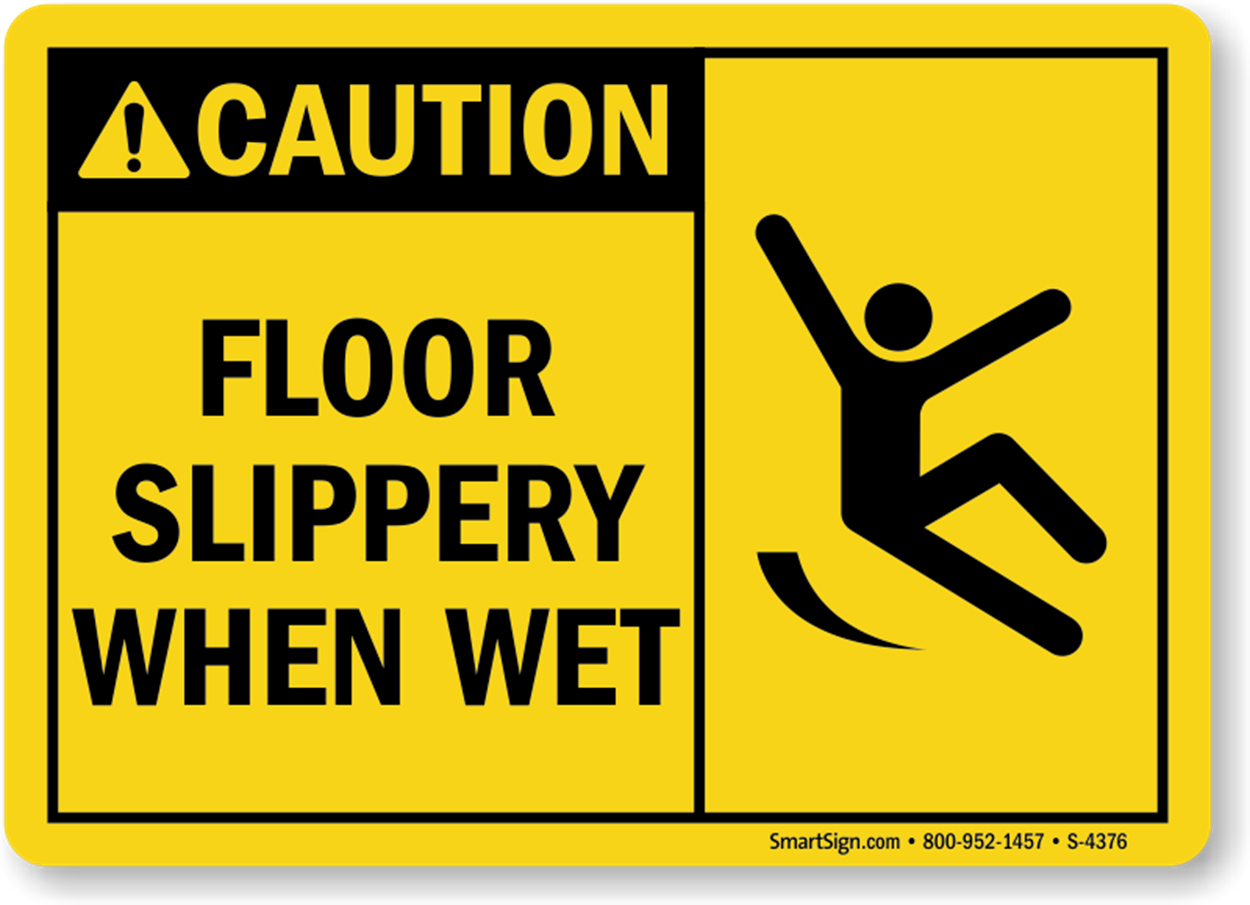 WATCH
WHO YOU
STAND WITH
John 18:1-11
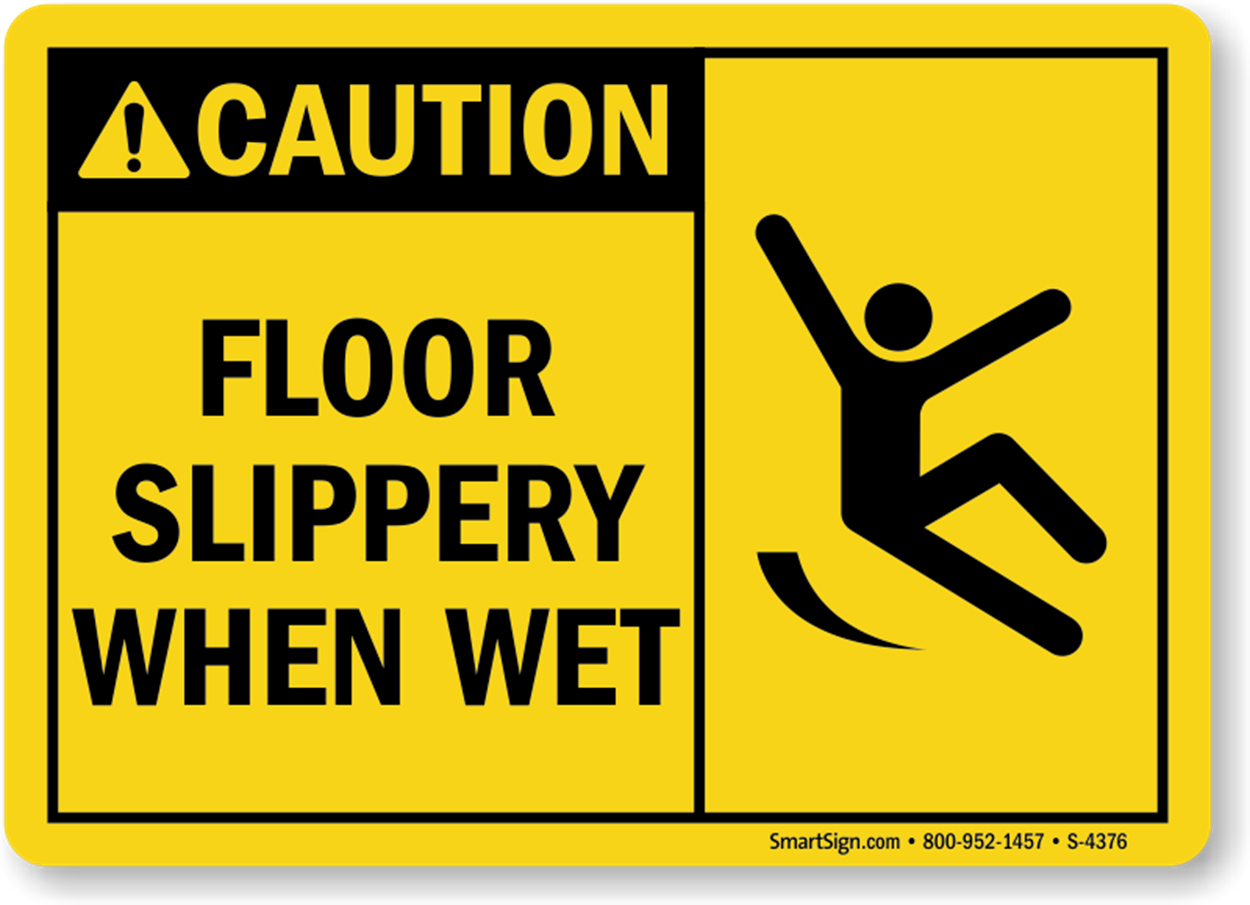 WATCH WHAT YOU STAND FOR
John 8:39-47
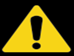 THE PLACE
From the Mount of Olives
Jn. 8:1
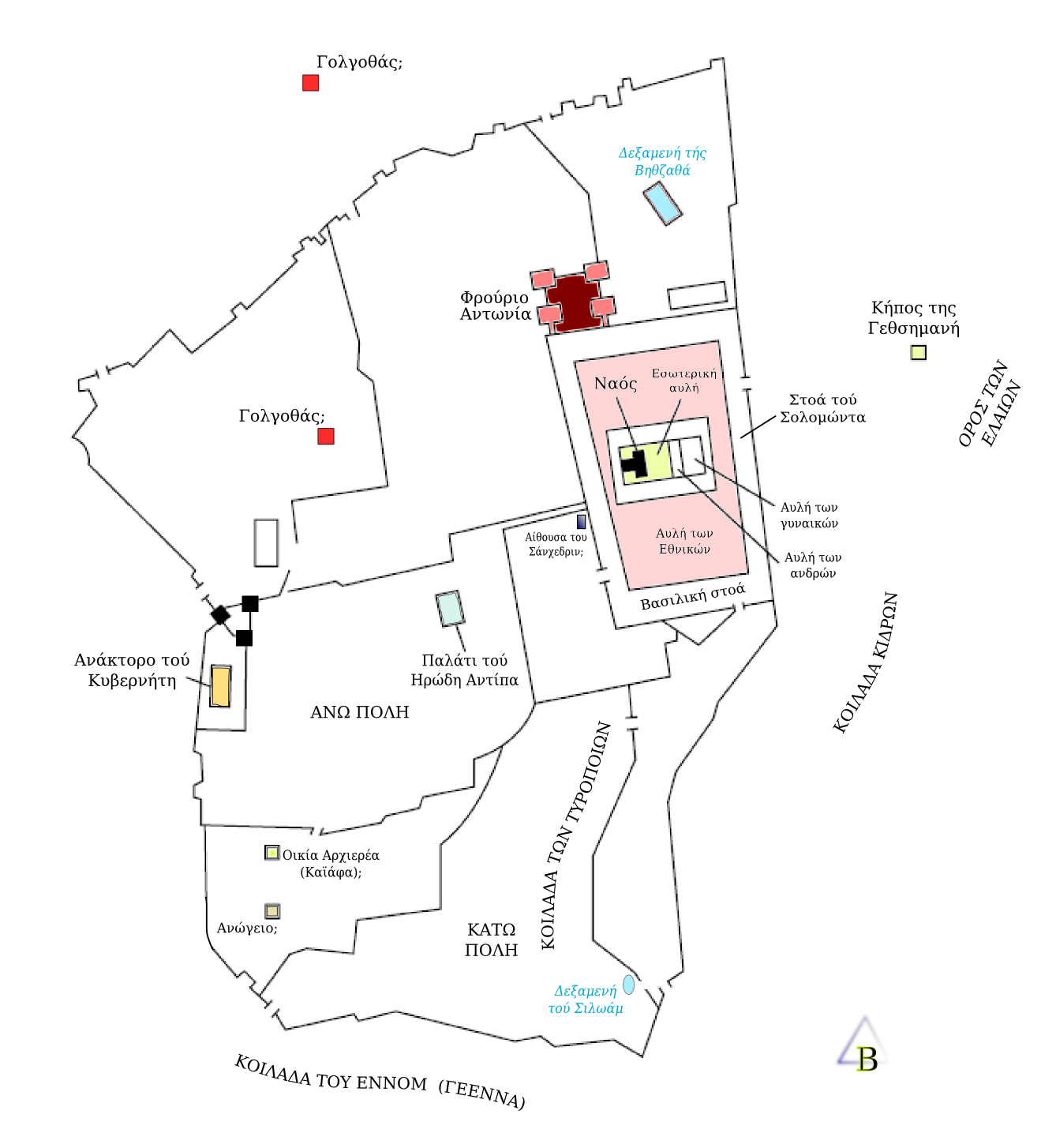 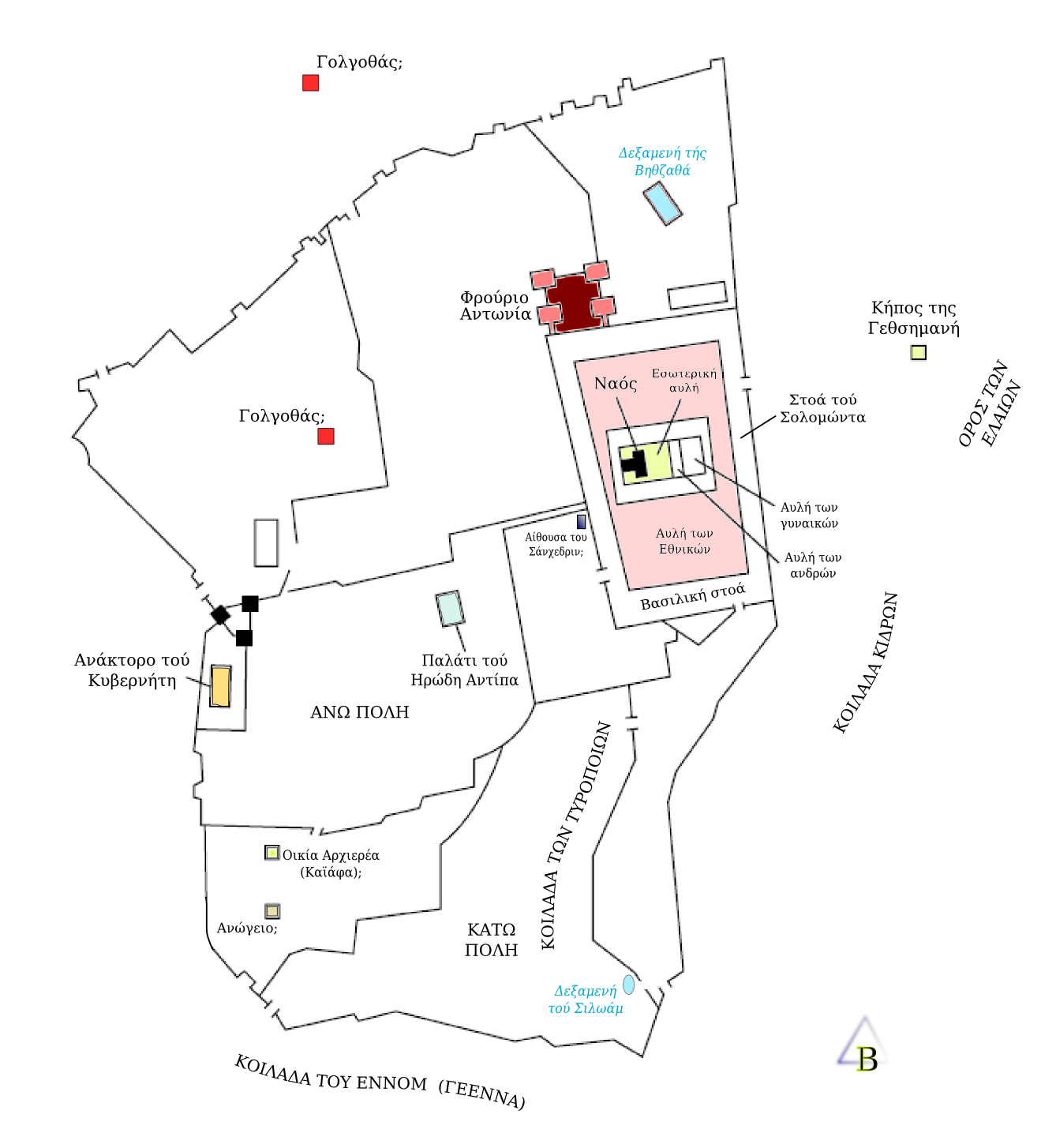 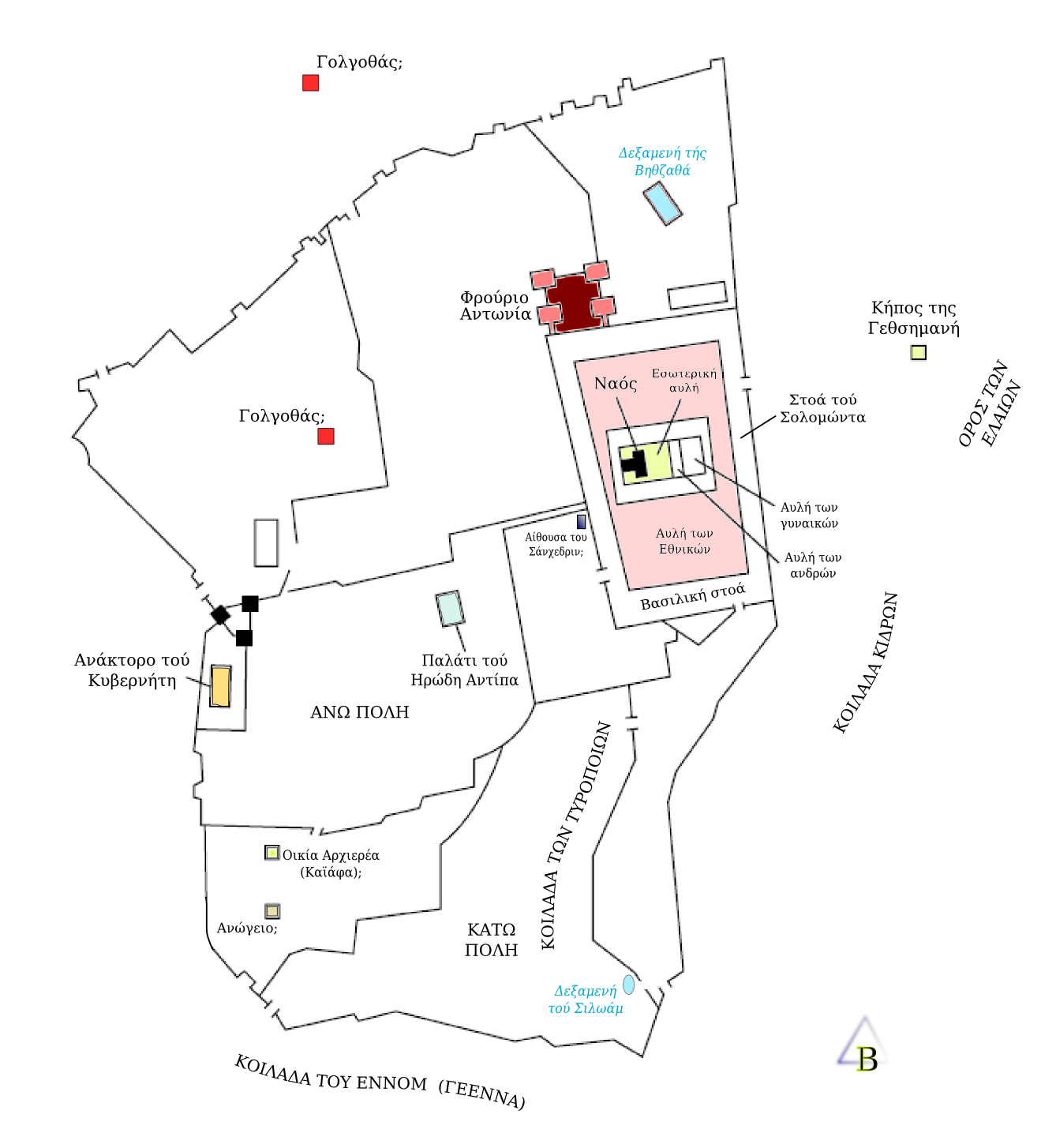 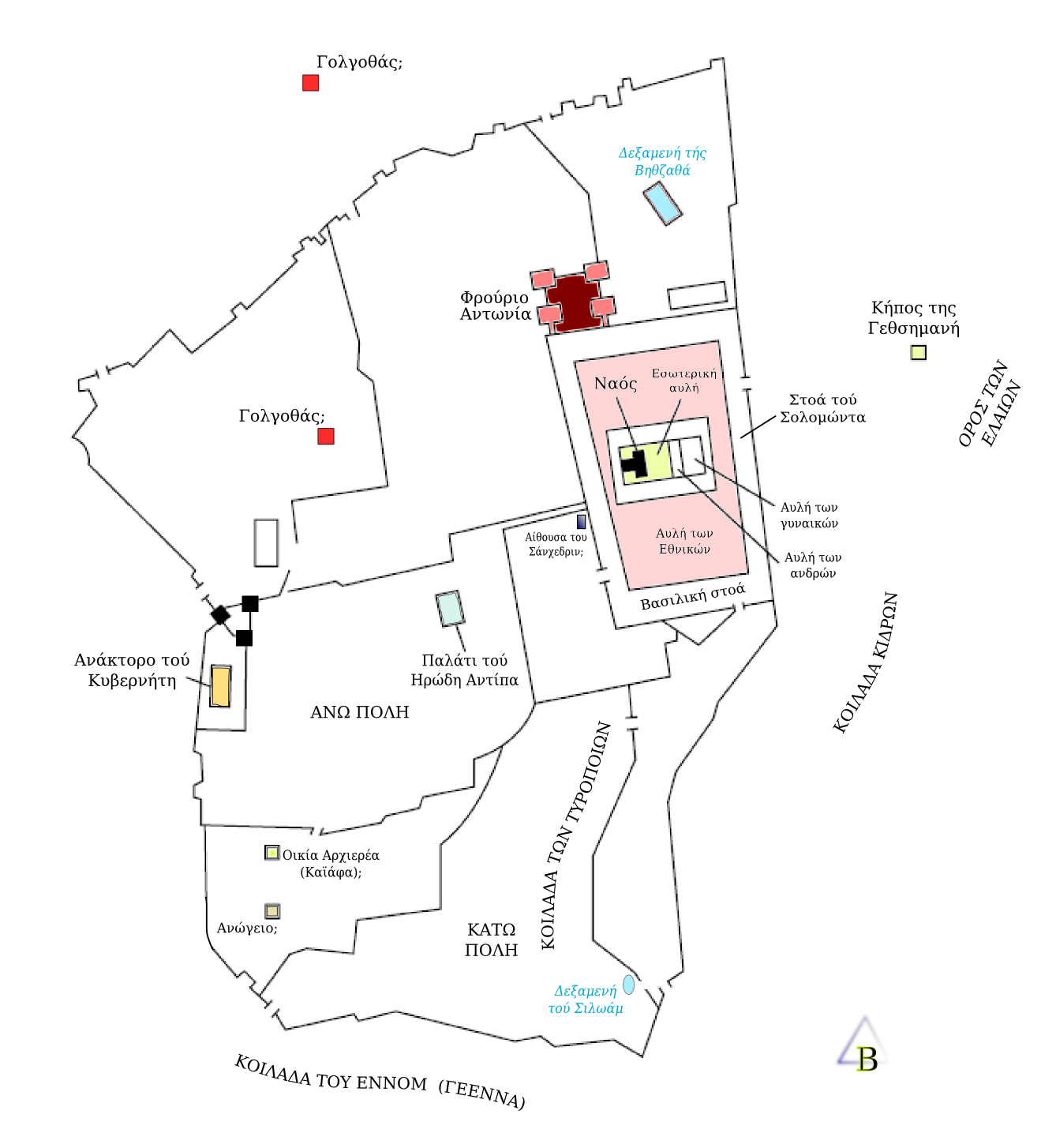 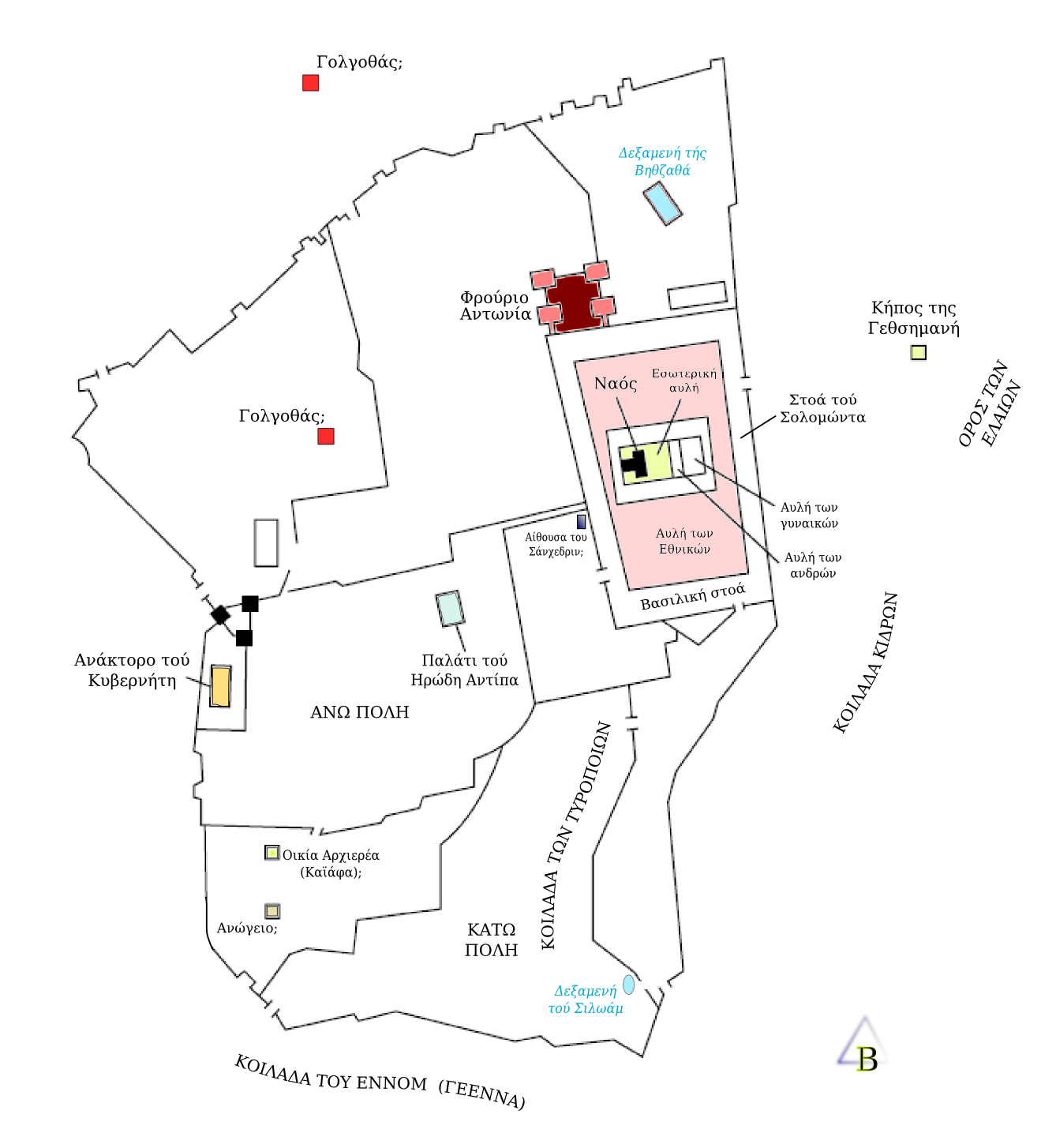 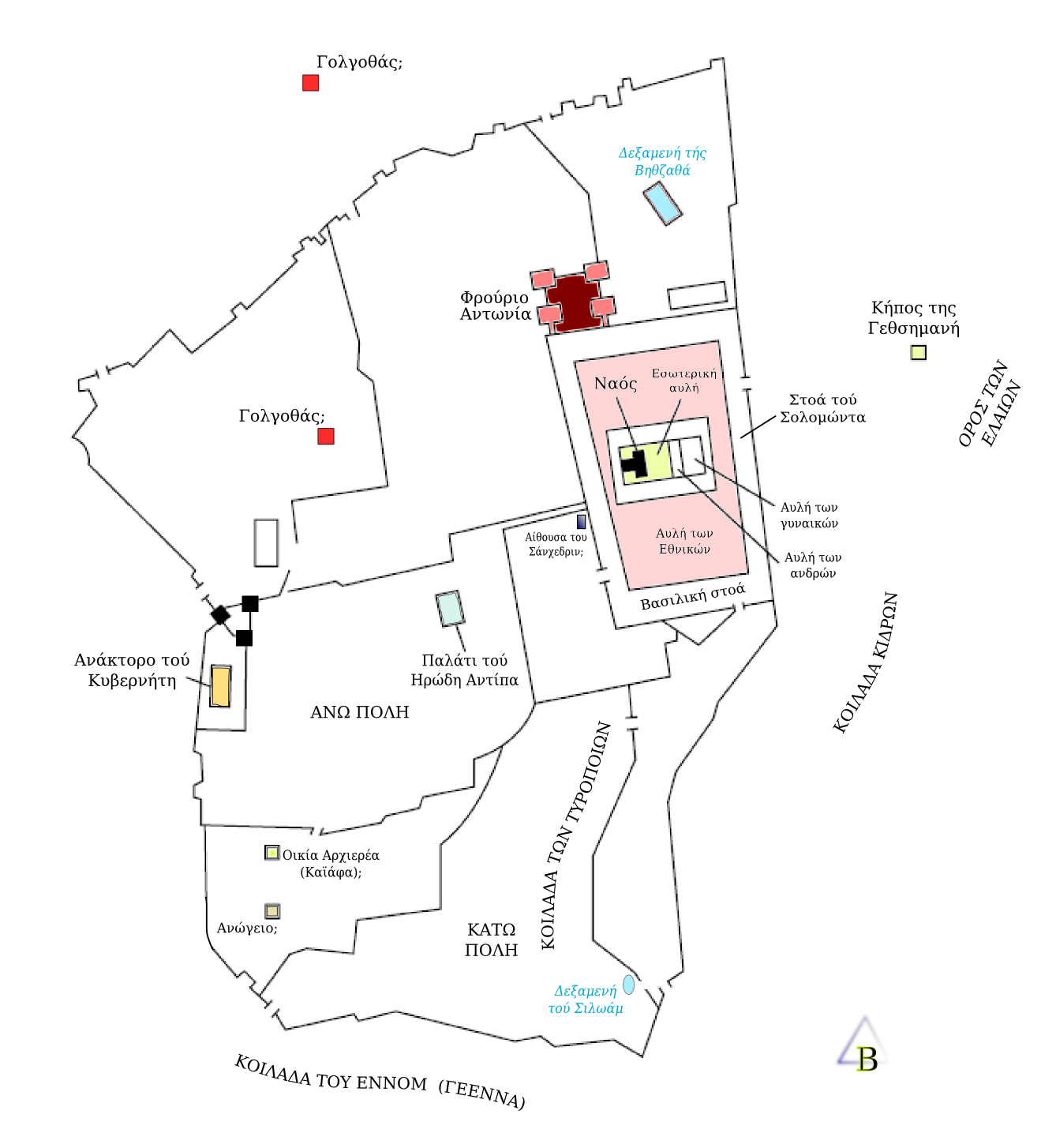 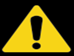 THE PLACE
The Temple
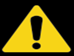 THE PLACE
The Temple
Jn. 2:14-15 – First Cleansing
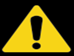 THE PLACE
The Temple
Jn. 2:14-15 – First Cleansing
Jn. 7:14 – Teaching during Feast of Booths
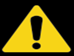 THE PROVOKING
Pharisees Test Him (v. 3-11)
No intention to learn from Him
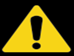 THE PROVOKING
Pharisees Test Him (v. 3-11)
No intention to learn from Him
“Test” = trap, cause to stumble
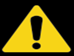 THE PROVOKING
Pharisees Test Him (v. 3-11)
No intention to learn from Him
“Test” = trap, cause to stumble
v. 11 – “go and sin no more”
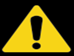 THE PROBLEMS
A Question of Fatherhood (v. 12-59)
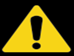 THE PROBLEMS
A Question of Fatherhood (v. 12-59)
Jesus’ Identity Questioned (v. 25)
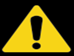 THE PROBLEMS
A Question of Fatherhood (v. 12-59)
Jesus’ Identity Questioned (v. 25)
Jews’ Identity Questioned (v. 39)
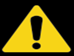 THE QUESTION
What Are You
Standing For?
Invitation Song
Songs of
Praise to God
The Lord’s Supper
ClosingPRAYER
Closing Song
JOIN US FOR OUR
Family Meal ThisWEDNESDAY@ 6:30 pm
In the MPB